Non-Commercial Financial Assurance Improvements II
Competitive
Power Ventures
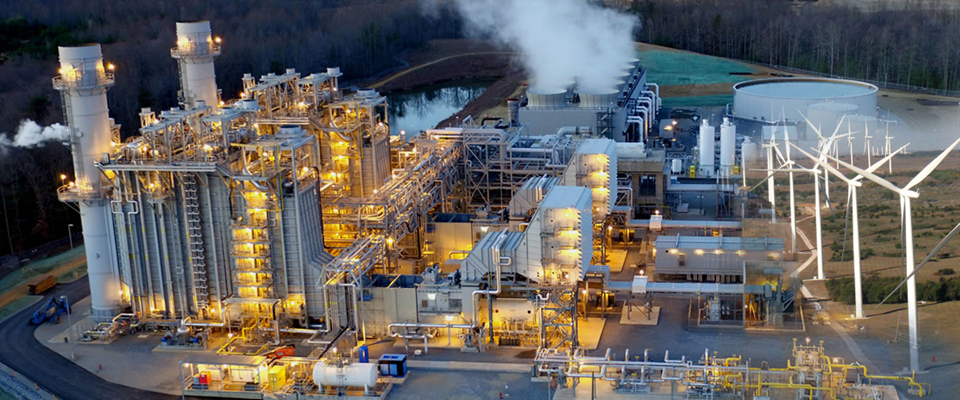 December 9, 2021
    NEPOOL Markets Committee

S I L V E R  S P R I N G	|	B R A I N T R E E
1
FA Improvement Process
CPV has identified the need to reform the current non-commercial financial assurance construct based upon recent experience with delayed and failed projects that have participated in the last six Forward Capacity Auctions.

ISO/NEPOOL made FA revisions following experience with a failed project from FCA 10 by implementing the Trading FA provisions and cover requirements.

ISO filed on November 4 with FERC to terminate another significant non-commercial capacity resource for FCA 16 that failed to advance a project development, after it had participated in three consecutive Forward Capacity Auctions: FCA 13-15. 
 
Further evidence that existing financial/markets consequences remain insufficient to appropriately self-discipline behavior for sponsors of a failed project participating in the auctions.
2
Problem Statement
Existing FA requirements are insufficient to deter non-commercial capacity from participating in subsequent capacity auctions for highly unlikely projects.
The current FA design attempts to balance keeping financial barriers to entrance low (low initial FA) against the need to ensure delivery of physical capacity through the use of a physical milestone tracking process.

The current FA design makes no distinction between a project meeting all its milestone commitments, a delayed project, and a totally failed project.
There is no performance-based consequence across the range of performance.

Failed non-commercial capacity participating in capacity auctions financially impact all other capacity sellers in the auction with no recourse by those impacted.
Financial impacts to other CSO holders is through lower clearing prices in each auction and higher performance risk.

The qualification process and the Financial Assurance requirements are not working together to ensure that cleared projects are “real” or “timely.”
No workable relationship between the two mechanisms.
3
Impacts from the Problems
A resource that has not achieved COD by its FCA required commitment date will have posted just three months of FA but would have participated in four FCAs.
And if not terminated by ISO, could continue to impact future FCAs.

The amount of FA required as projects begin to fail does not reflect the harm to the market nor properly incent action on the part of the project developer.
Killingly’s market impact is in the realm of $380 million over three auctions: $0.31 kw-month average.

The opportunity to recover previously posted FA incents resources to stick around.
There are minimal consequences for any delays by the project, and potential upside through return of trading FA.
The only real tool in the ISO toolbox is a sledgehammer - termination.

The only performance-based FA is after the resource has failed to meet its initial COD.
And even this does not consider the status of the project (i.e.: has it even started construction?).
4
[Speaker Notes: By July 1 following the delivery month.]
Current Milestone Schedule
The current Critical Path Milestone Schedule process requires all non-commercial capacity to provide a schedule for major milestones as part of its qualification.
III.13.1.1.2.2.2. Critical Path Schedule. In the New Capacity Qualification Package, the Project Sponsor must provide a critical path schedule for the project with sufficient detail to allow the ISO to evaluate the feasibility of the project being built and the feasibility that the project will meet the requirement that the project achieve all its critical path schedule milestones no later than the start of the relevant Capacity Commitment Period. 

A critical path schedule report is due on a quarterly basis from the Project Sponsor.
Each report must update the original schedule, note changes to milestones and project scope. (III. 13.2.2.1)
Achievement of milestones must include documentation in support.
Failure to provide the report can result in termination.

Failure to meet the original milestone, and changes to the schedule, may result in a monthly reporting requirement (III.13.3.3).
Covering obligations for late delivery is optional…
 Although choosing not to cover will result in failure to cover charge, but only after the start of the delivery period (III.13.3.4.(b)).
Failure to provide  the monthly reports can result in termination.

There are no financial consequences of failing to achieve milestones until after the delivery date has been passed.
5
[Speaker Notes: The critical path schedule shall include, at a minimum, the dates on which the following milestones have or are expected to occur:

Major Permits
Project Financing Closing
Major Equipment Orders
Substantial Site Construction:  the approximate date on which the amount of money expended on construction activities occurring on the project site is expected to exceed 20 percent of construction financing cost
Major Equipment Delivery
Major Equipment Testing
Commissioning
Commercial Operation: …the date by which the project is expected to achieve Commercial Operation (as defined in Schedule 22, 23, or 25 of Section II of the Transmission, Markets and Services Tariff) and/or the date by which the Project Sponsor expects to be ready to demonstrate to the ISO that the Demand Capacity Resource described in the New Demand Capacity Resource Qualification Package has achieved its full demand reduction value.]
Proposed FA Enhancements
Current FA includes:
Base FA:  FA that is collected prior to the primary FCA and then prior to the first and second subsequent auctions.
Trading FA:  FA that is collected in the delivery period as any positive trading revenue from cover transactions. 

This proposal is to establish two new categories of FA and enhance the existing design– changes effective only with failure to perform consistent with FCA commitments:

Milestone FA:  New FA requirements for projects that fail to meet their pre-COD delivery obligations.

Delay FA:  Enhanced FA requirements for project that fail to deliver physical obligations at their commitment date.

Adding FA prior to third subsequent FA for significantly delayed projects
6
Milestone FA Product:
Add a financial component to projects that are not advancing in a timely fashion:

Prior to First Subsequent FCA: 
Resources that have not achieved their financing milestone* /or their demand reduction value according to their original pre-approved milestone schedule (as adjusted) would be required to post an additional one month of FA prior to the first subsequent auction.  

Prior to the Second Subsequent FCA:
Resources that have not achieved Substantial Site Construction or achieved their demand reduction value according to their original pre-approved milestone schedule (as adjusted) would be required to post an incremental two months of FA prior to the second subsequent FCA (3 months total) . 

Prior to the Third Subsequent FCA:
Resources that have not achieved Substantial Site Construction or achieved its demand reduction value according to their original pre-approved milestone schedule (as adjusted) would be required to post an incremental three months of FA prior to the third subsequent FCA  (6 months total).

The original milestone schedule would be adjusted to create a schedule consistent with the FCM delivery obligation.
Resources seeking earlier COD in their approved Milestone Schedule would not be subject Milestone FA based upon their more aggressive milestone schedule.  

Impact:
Projects meeting their commitments will see no increase in FA requirements.

Failing projects will see an increasing FA commitment for ongoing participation in subsequent auctions. 

No additional “Milestone FA” is collected when the project achieves Substantial Site Construction.
This recognizes that the project is on track to ultimately become commercial.
7
[Speaker Notes: *  A “Construction Notice to Proceed” would be an appropriate milestone which might better reflect the actual commencement of construction activities.]
Why an Adjusted Milestone Schedule
Some projects require almost all 39 months between clearing in the primary auction to finalize the development and then complete physical construction and commissioning to achieve COD.
For a CCGT, that timeline is about 28-32 months of actual construction and commissioning.

However, for other projects, that timeline is significantly less depending upon interconnection and siting.
For solar projects that timeframe could be 10-14 months.
For some DR projects, the commercialization timeline is even less.

The adjustment would synch up the milestone schedule as submitted to reflect the actual FCA delivery obligation which is the start of the Capacity Commitment Period associated with the primary auction. 

Milestone FA would also be adjusted –  it would not be required if a milestone was not scheduled, but the total incremental would accrue based upon participation each subsequent auction.
8
Adjusted Milestone Schedule/ Example 14 Month Milestone Schedule
Required 	Commercial	Adjusted	Milestone
			Milestone	Milestone	Milestone	FA Required
					Months from Clearing			
Primary Auction	   	N/A		  N/A     	 	     N/A		1 month Net Cone

First Subsequent	Financial Close/	  +2 Mos	  	  +27 mos		None Due
			Construction NTP

Second Subsequent	Substantial Site	 +6 Mos     	  +31 Mos		None Due
			Construction
	
Third Subsequent	Substantial Site	 +6 Mos     	  +31 Mos		6 months incremental
			Construction					(if milestone not met)

			COD		 +14 Mos  	  +39 Mos

All FA installments would be due if failure to achieve the milestone  occurs after the subsequent auction triggers.  
All Milestone FA returned upon achievement of Substantial Site Construction:  20% expenditure of construction cost
9
Delay FA Product
Proposal is to replace current post COD FA with one month of FA for every three months of delayed COD.
Current FA requirement is one month of FA for every six months of delay.

COD in this construct is pursuant to Schedule 22/23/25  – is the project commercial and available to the system:  
It recognizes some resources will be unable to demonstrate their FCM COD capability due to FCA test procedures.

Delay FA is collected quarterly after-the-fact and is forfeited if the project has not declared COD by the end of the subsequent quarter – effectively a six month grace period.

Delay FA forfeited is allocated pro-rata based upon CSO obligations across all CSO providers during the applicable calendar quarter.
Since delayed projects cover their CSO obligations, load always receives the capacity procured from the primary auction under the demand curve.
10
Four Steps for More Effective Financial Assurance
Add increment of “Base FA” prior to third subsequent FCA for resources not achieving Substantial Site Construction.

Require additional “Milestone FA” for projects that fail to achieve pre-construction commitments.
Milestone FA would be due prior to subsequent FCAs and consistent with their pre-approved milestone schedules (as adjusted for delivery on the capacity delivery date).
Only for projects that fail to meet their milestones pre-construction.
All Milestone FA would be released upon catch-up to active construction. 

Increase Delay FA as projects is delayed beyond its original COD.
This new “Delay FA” is forfeited  after a six- month grace period based upon achievement of Interconnection COD.

Distribute Milestone and Delay FA to those with capacity supply obligations.
Paid to CSO holders prorate in the applicable period.
Base FA and Trading FA would retain existing allocation methodology.
11
Q:  Doesn’t the Trading FA provide appropriate incentive for non-performing resources to perform?
No, for several reasons.  

First, Trading FA isn’t necessarily an out-of-pocket cost to the project sponsor – if there was potential profit in cover transactions, those profits are what is held as FA by the ISO.  

Second,  there is no obligation for resources to enter into cover transactions, and cover transactions are available up until the third annual reconfiguration (just a few months before the actual delivery obligation).  

Third, failure to cover penalties are only assessed after the delivery date has passed.  

Finally, current rules provide for return of those profits upon COD – thus, creating a perverse incentive for resources to not withdraw.
12
Q:  In changing the allocation to CSO holders, doesn’t this result in load interests potential paying more for the capacity?  Can’t they be charged for capacity that is never delivered?
No.  This proposal does not seek to change the allocation of Trading FA.  

Trading FA protects load interests from paying more per kw-month for capacity than purchased in the primary auction from the resource.
And since another capacity supplier assumed the CSO load interests get what they paid for. 
Alternatively, cover transactions that are underwater are paid for by the CSO holder.

For resources that are subject to Failure to Cover charges, those are determined as the higher of the clearing price or the reconfiguration auction price.
At least the full amount of what would have been paid to the supplier is refunded to load interests.
13
[Speaker Notes: III.13.3.4.(b) Failure to Cover Charge Rate For Capacity Commitment Periods beginning prior to June 1, 2022, the Failure to Cover Charge Rate for a Capacity Zone is the higher of the Capacity Clearing Price and the clearing price in any annual reconfiguration auction for that Capacity Commitment Period.]
Schedule
Objective is to have these changes in place for FCA 17.

Best case would be a FERC filing in February 2021 in order to meet the FCA 17 qualification timeline for the show of interest window.
Show of interest for New Capacity window closes April 23, 2022.

Would a longer lead time tied to the New Capacity Qualification Package window be an acceptable alternative?
New Capacity Qualification Package window closes June 18, 2022.  

Process to-date has included three B&F meetings.  Today is third MC meeting.

Will be seeking a vote at the next B&F in January, and the next MC.
If  it agreed that the timeline for FERC action could be at the New Capacity Qual Deadline, we can extend this schedule.
14
Previous Presentations:
Budget and Finance Committee – August 26, 2021
https://www.iso-ne.com/static-assets/documents/2021/08/3_competitive_power_ventures_noncommercial_fa_improvements_ii.pdf

NEPOOL Markets Committee – September 13-14, 2021
https://www.iso-ne.com/static-assets/documents/2021/09/2021_09_13_14_mc_a07_cpv_proposed_non_commercial_financial_assurance_improvements.pdf

Budget and Finance Committee – October 12, 2021
https://www.iso-ne.com/static-assets/documents/2021/10/2b_competitive_power_ventures_noncommercial_fa_improvements_ii.pdf

NEPOOL Markets Committee – November 9-10, 2021
https://www.iso-ne.com/static-assets/documents/2021/11/a06_mc_2021_11_09_10_cpv_non_commercial_financial_assurance_improvements_presentation.pdf

NEPOOL Budget and Finance Committee – November 29, 2021
https://www.iso-ne.com/static-assets/documents/2021/11/7b2_competitive_power_ventures_noncommercial_fa_improvements_ii.pdf
Tariff Language:  https://www.iso-ne.com/static-assets/documents/2021/11/7b2_proposed_fa_tariff_language_enhanced_fa_noncommercial_capacity_exhibit_1a_redline_pages_only.pdf

Questions/Comments/Suggestions Welcomed
jgordon@cpv.com
603-673-6654
15